Millennium High SchoolAgenda Calendar
10/21/16
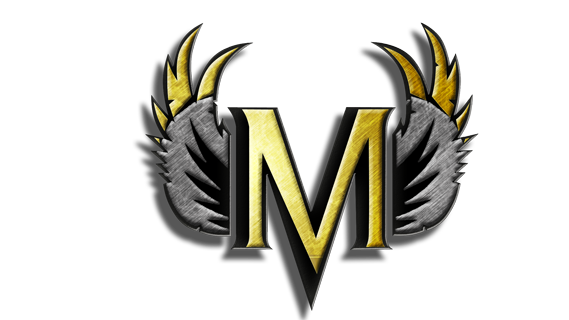 “You can change environments, but until you change yourself, nothing else will ever change.” 
— Eric Thomas
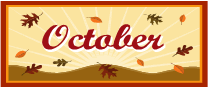